Urban agriculture in Indian cities
Sustainability, need and associated challenges


Vishal Shaukeen
Agenda
Urban agriculture at global level
India: Post-colonial era
Impact of globalisation and technology
Recent trends in India
Chemical free movement
Challenges and Future Scope
A day at a farm
Urban agriculture at global level
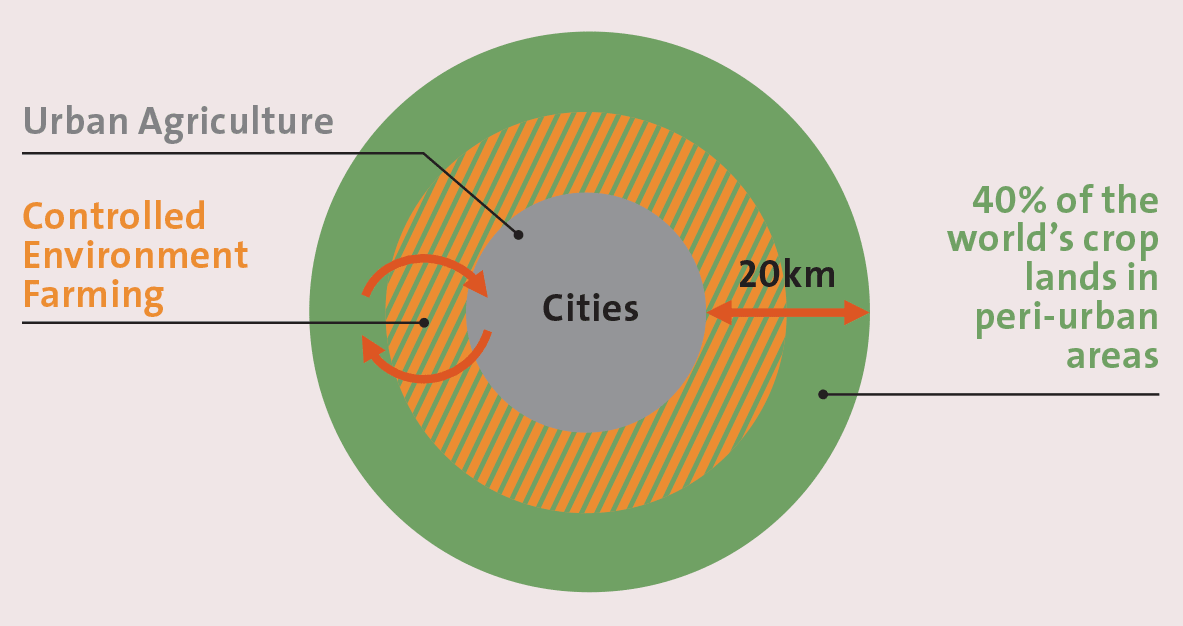 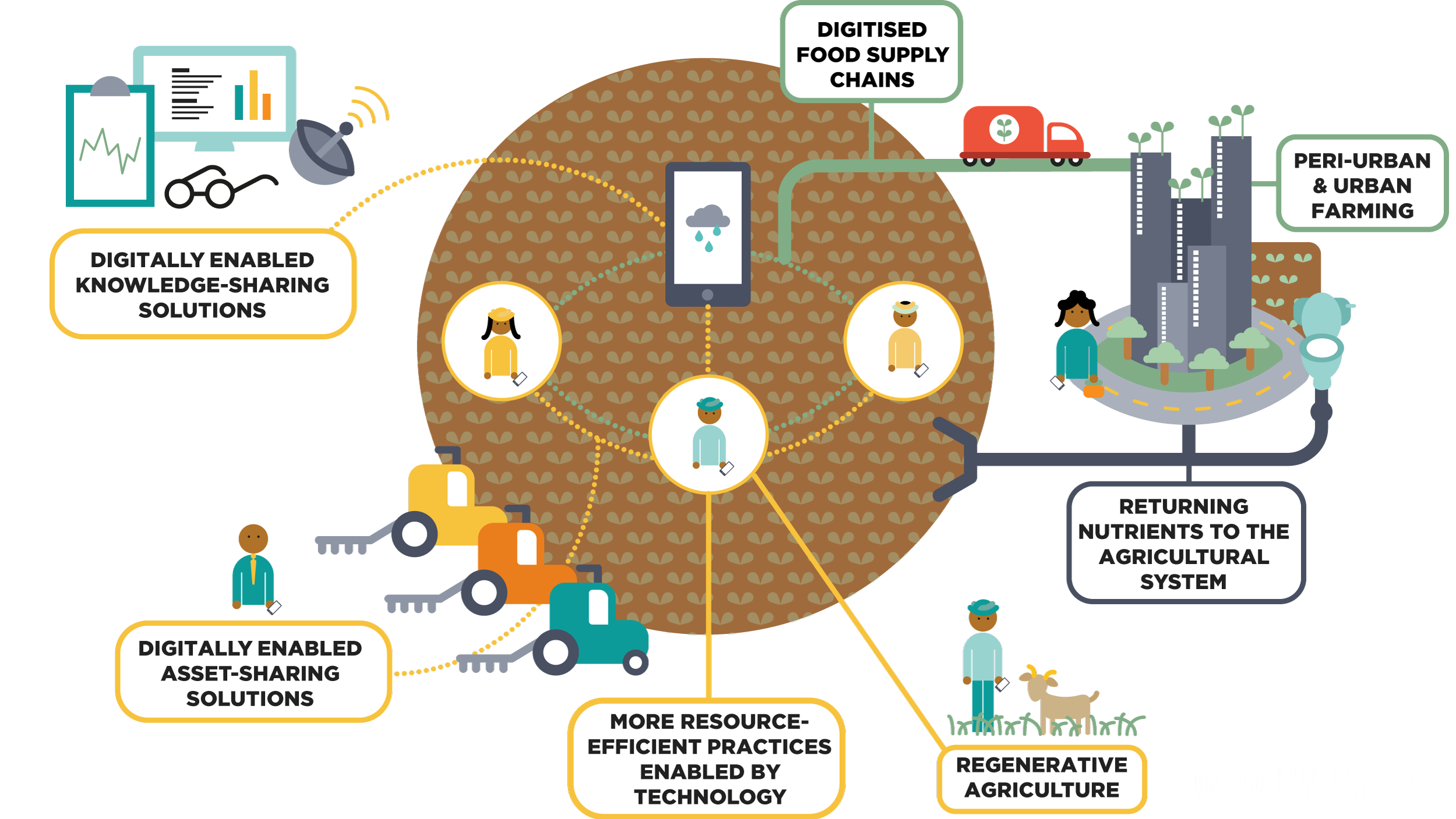 India: Post-colonial era
Change in concentration of urban population
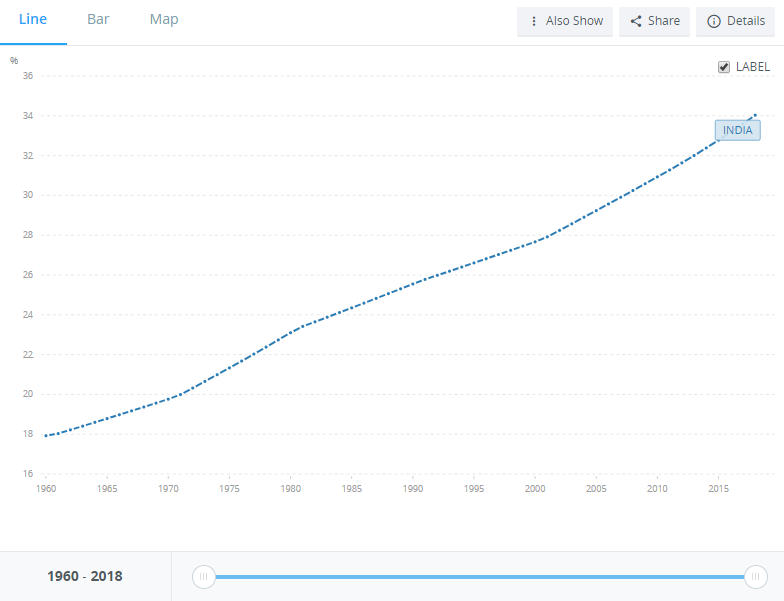 Agricultural irrigated land (% of total agricultural land)
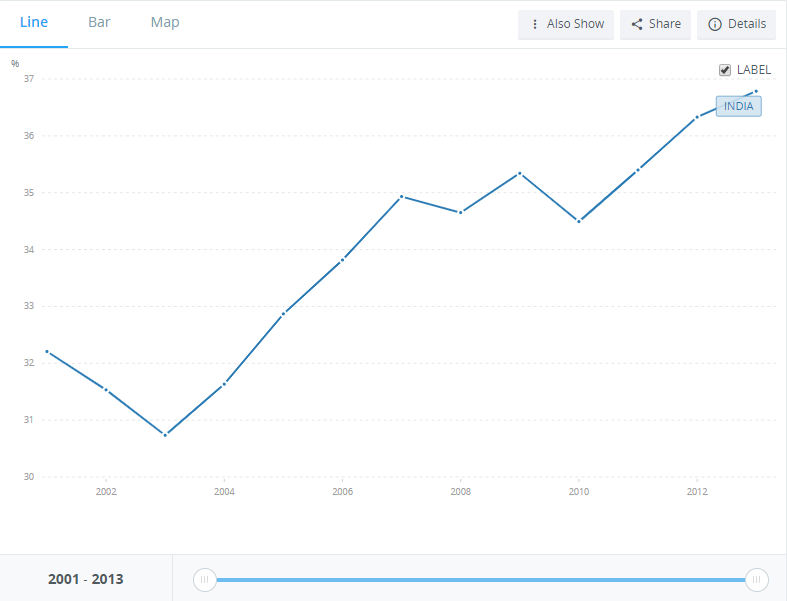 Food production in India
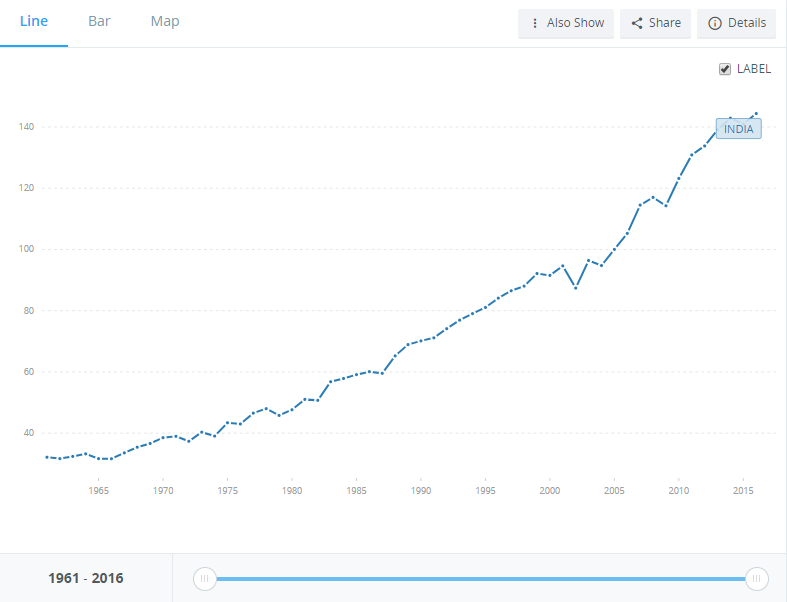 Impact of globalisation and technology
Consumption of exotic vegetables in hospitality sector
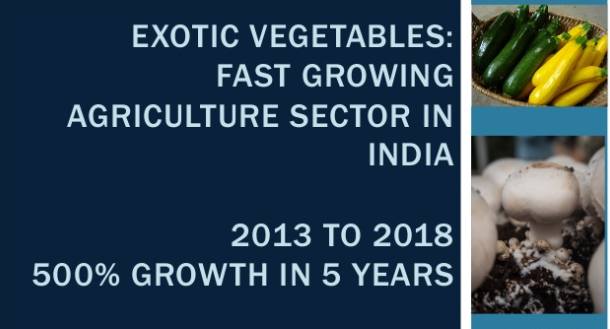 Recent trends in India
Chemical free movement
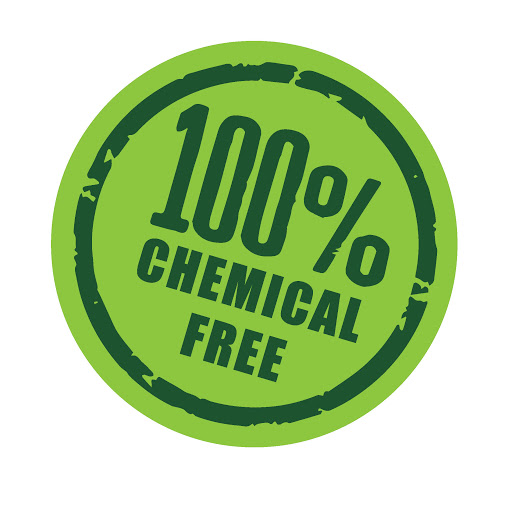 Challenges and Future Scope
The way ahead:
Awareness
Planning and directional growth
Synergetic development
‘Food theatres’
Inclusive growth
‘Labour use, not abuse’
Challenges:
Land use change
Labour availability
Governmental policies
Cost of production
Waste management
Scaling up
Crop variety
A day at a farm
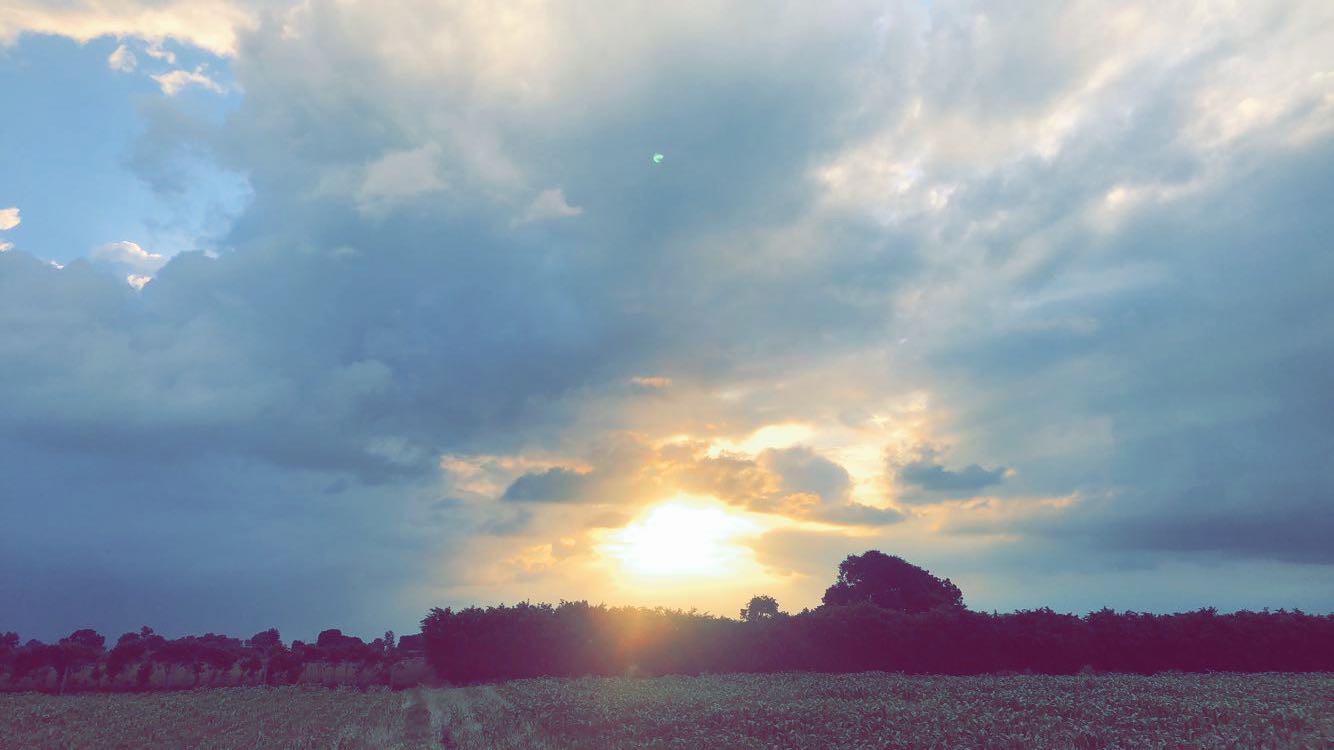 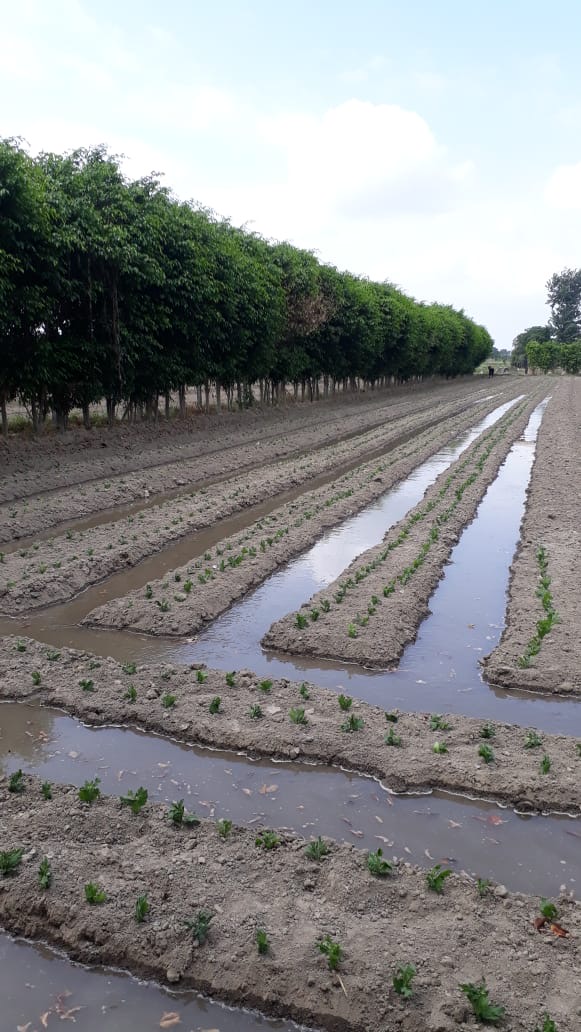 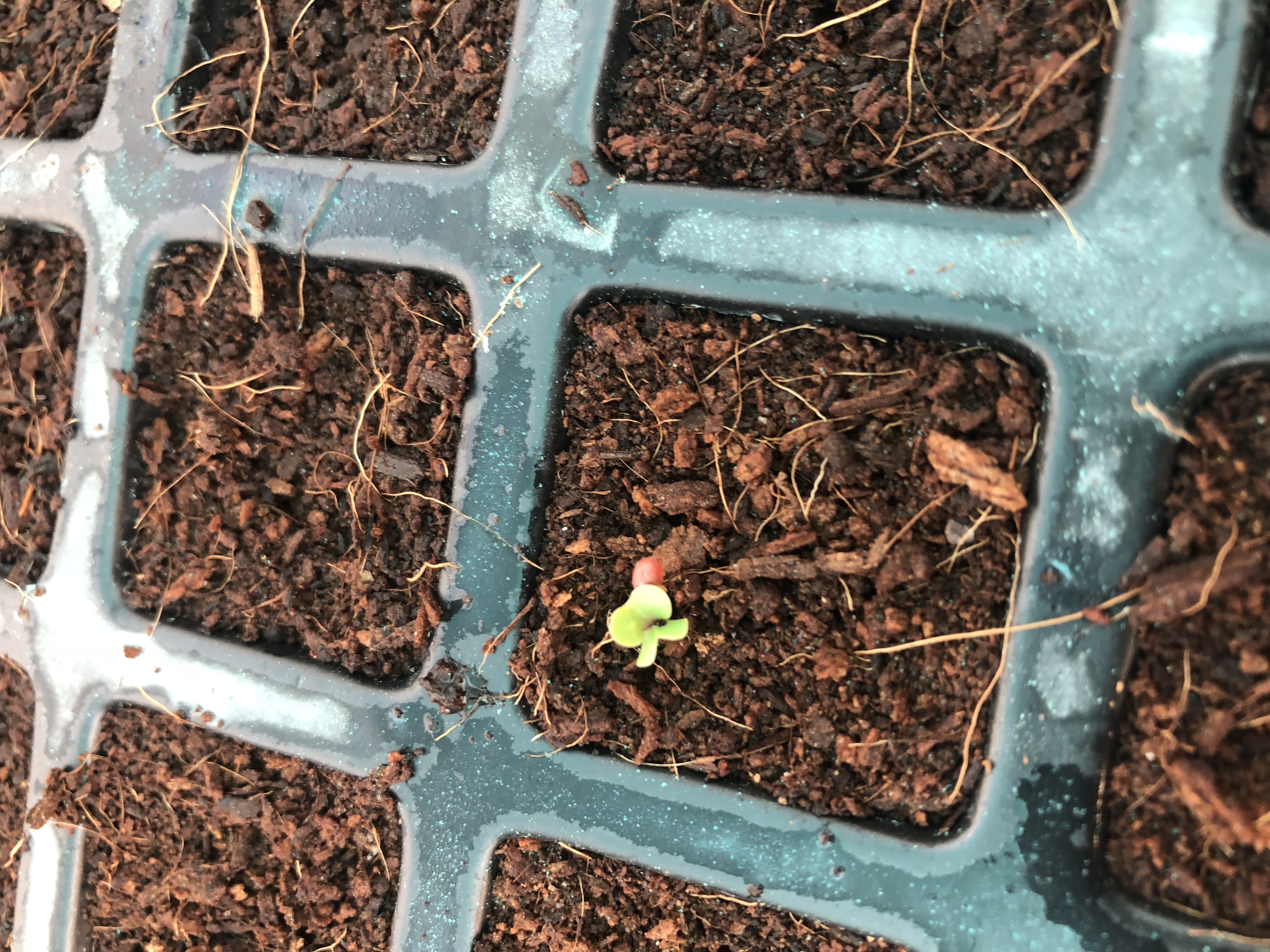 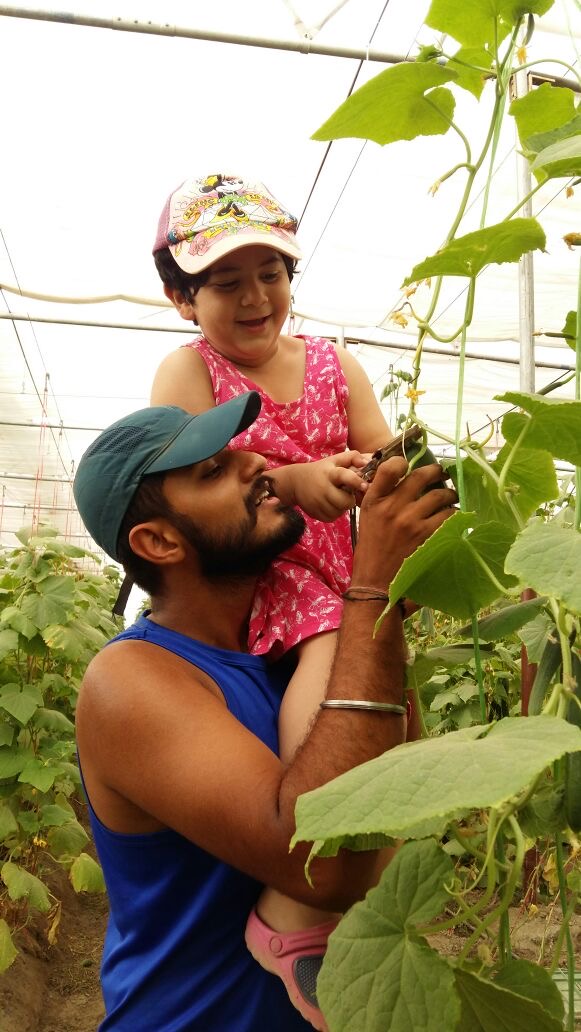 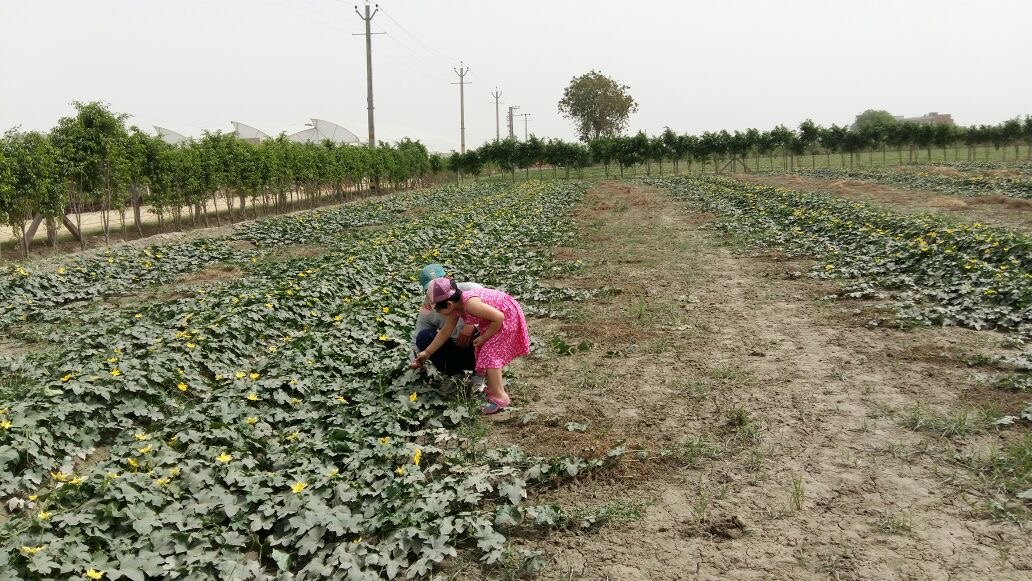 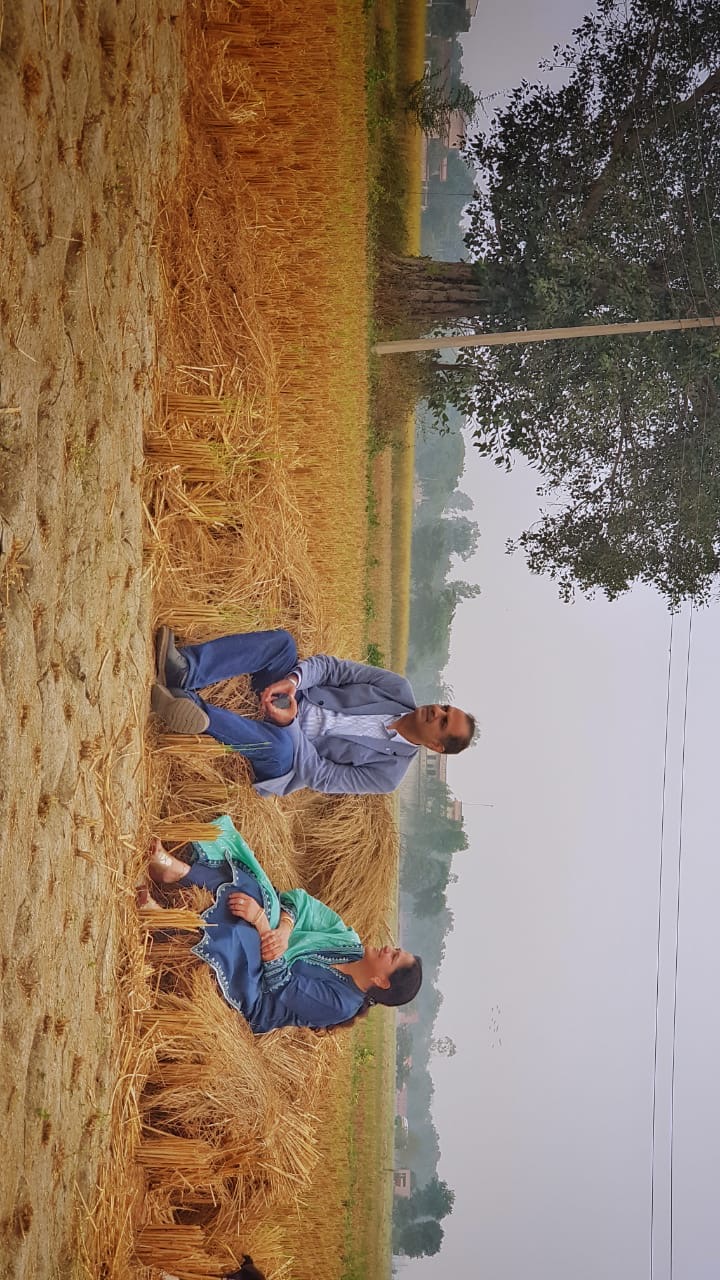 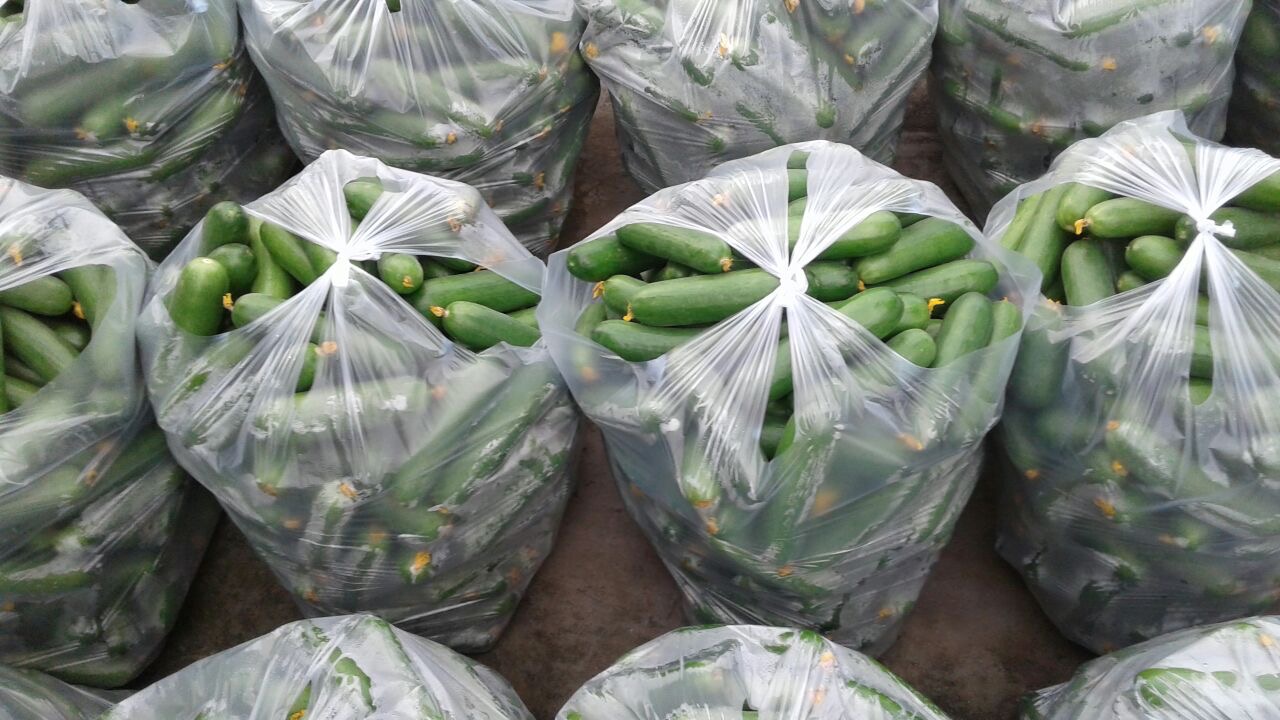 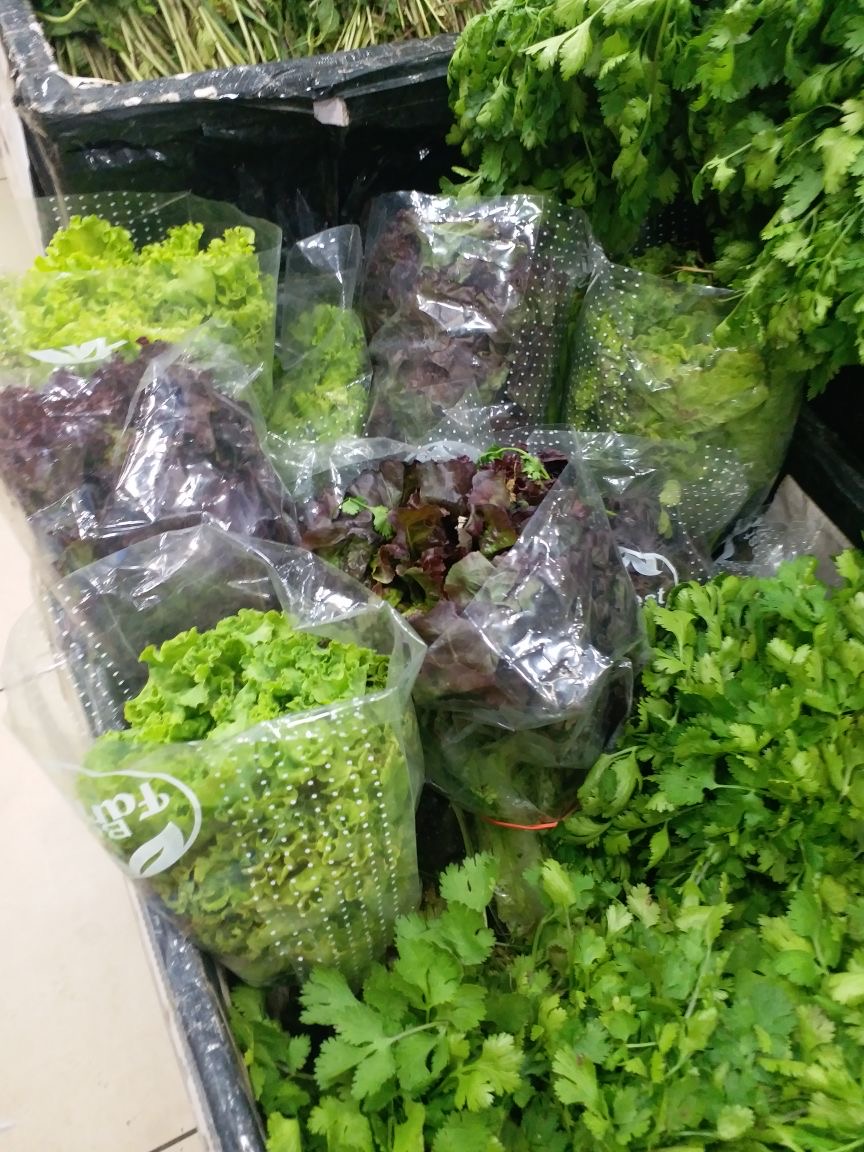 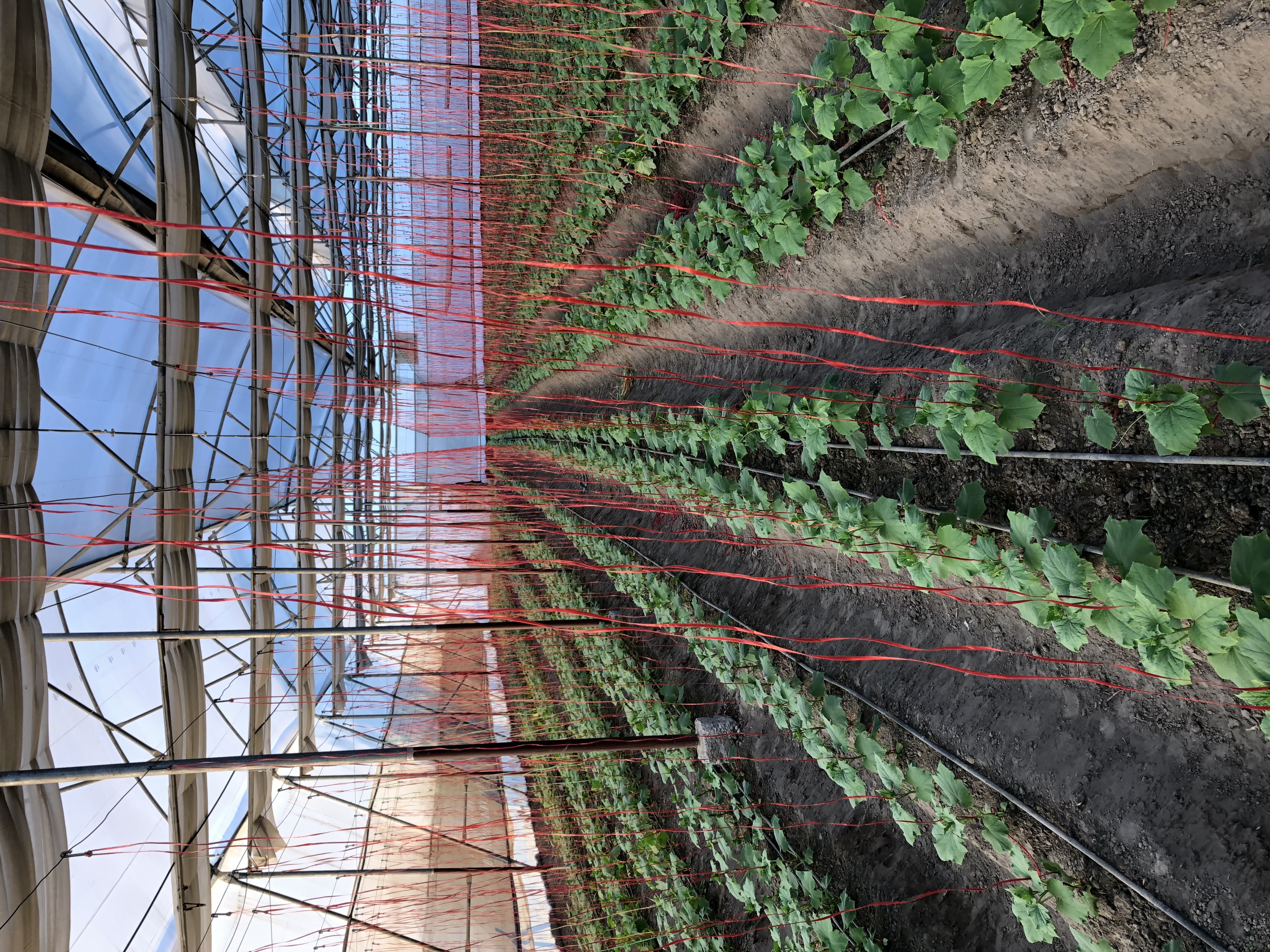 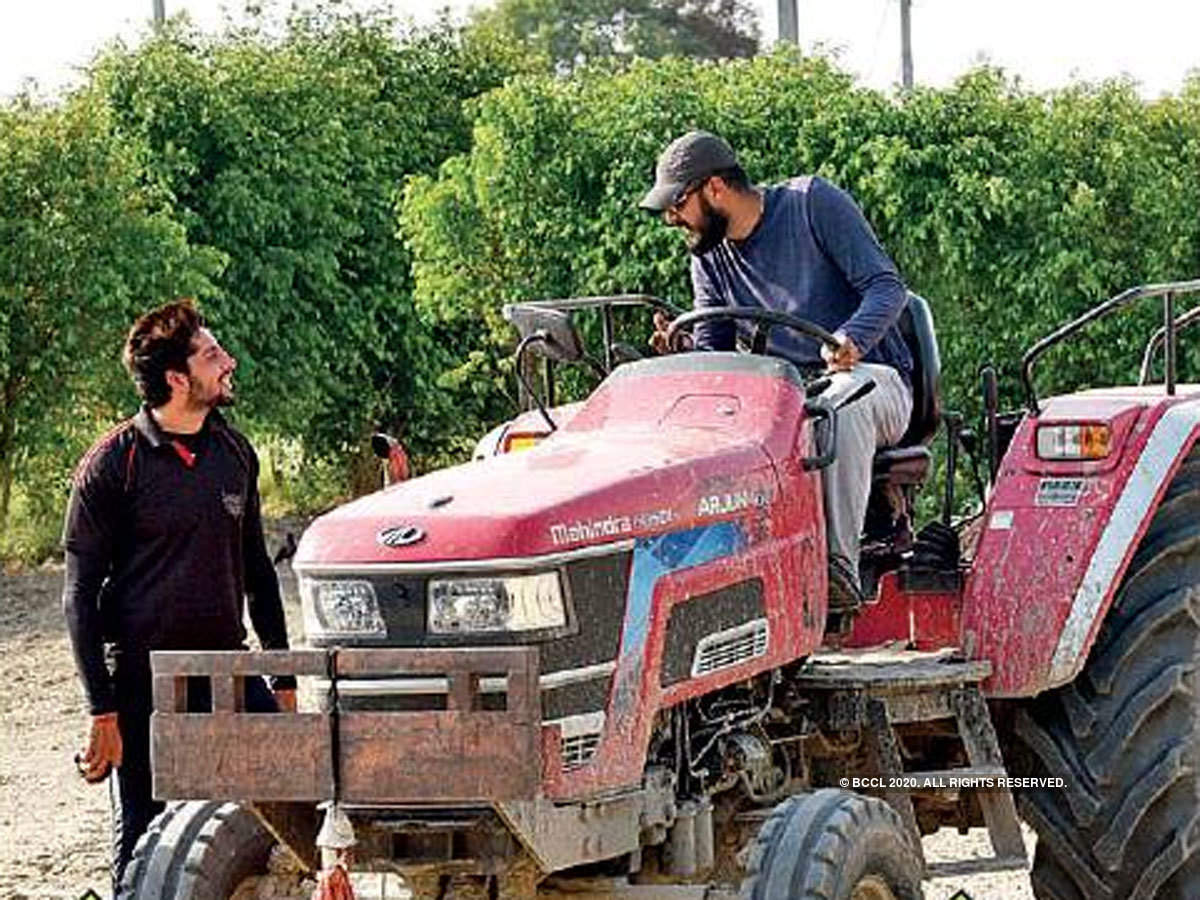 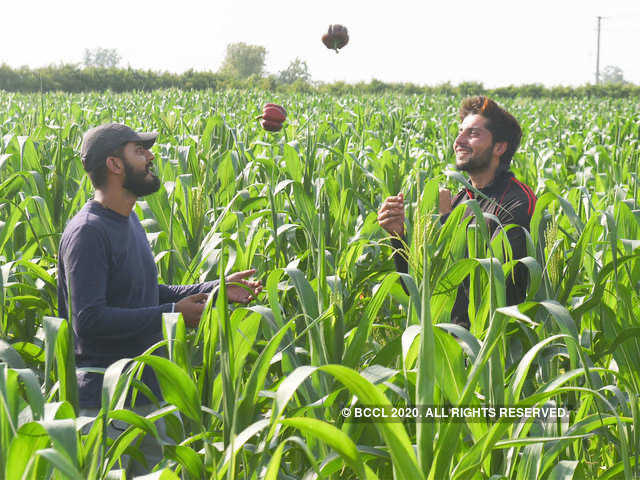 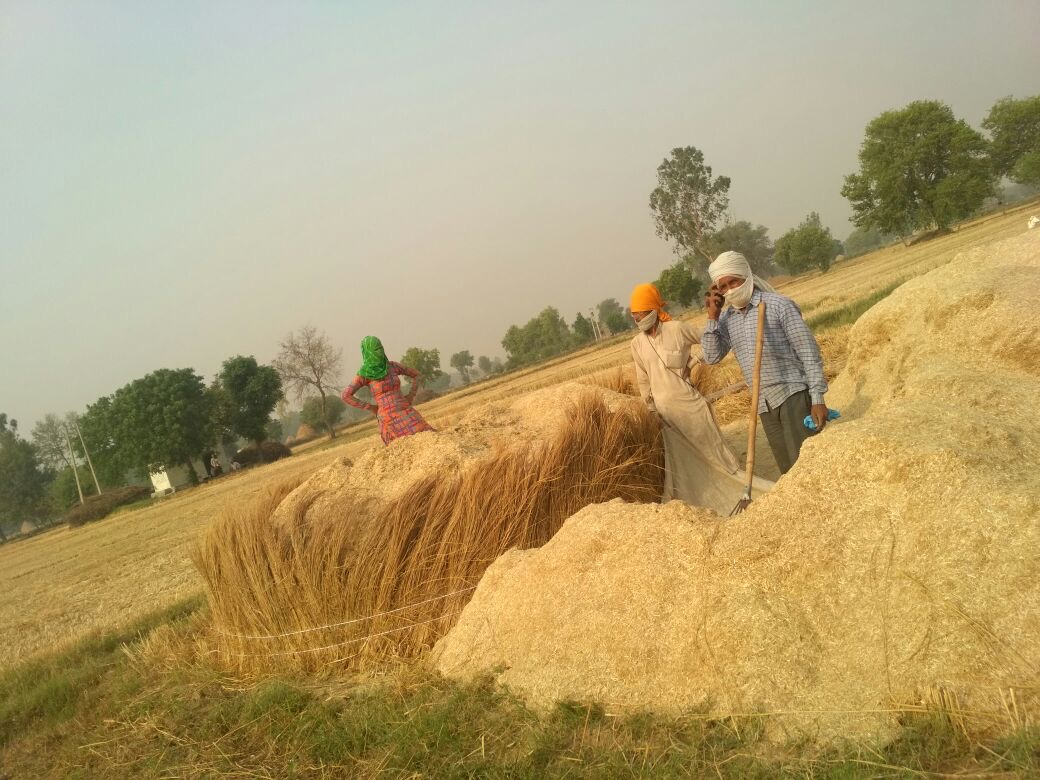 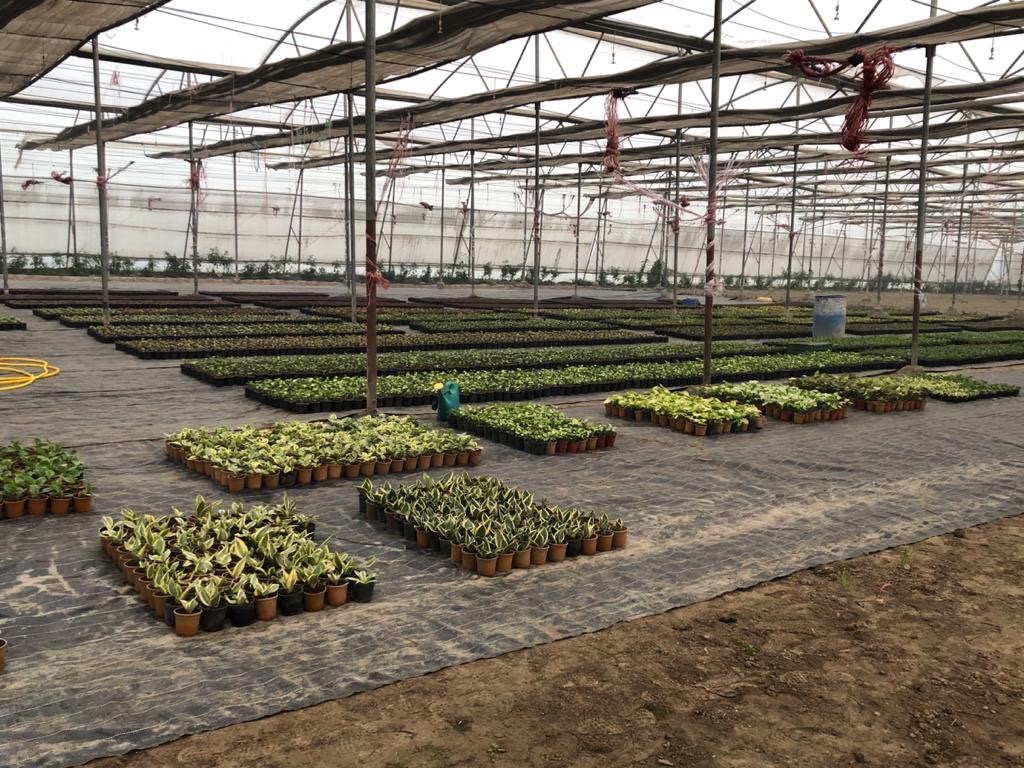 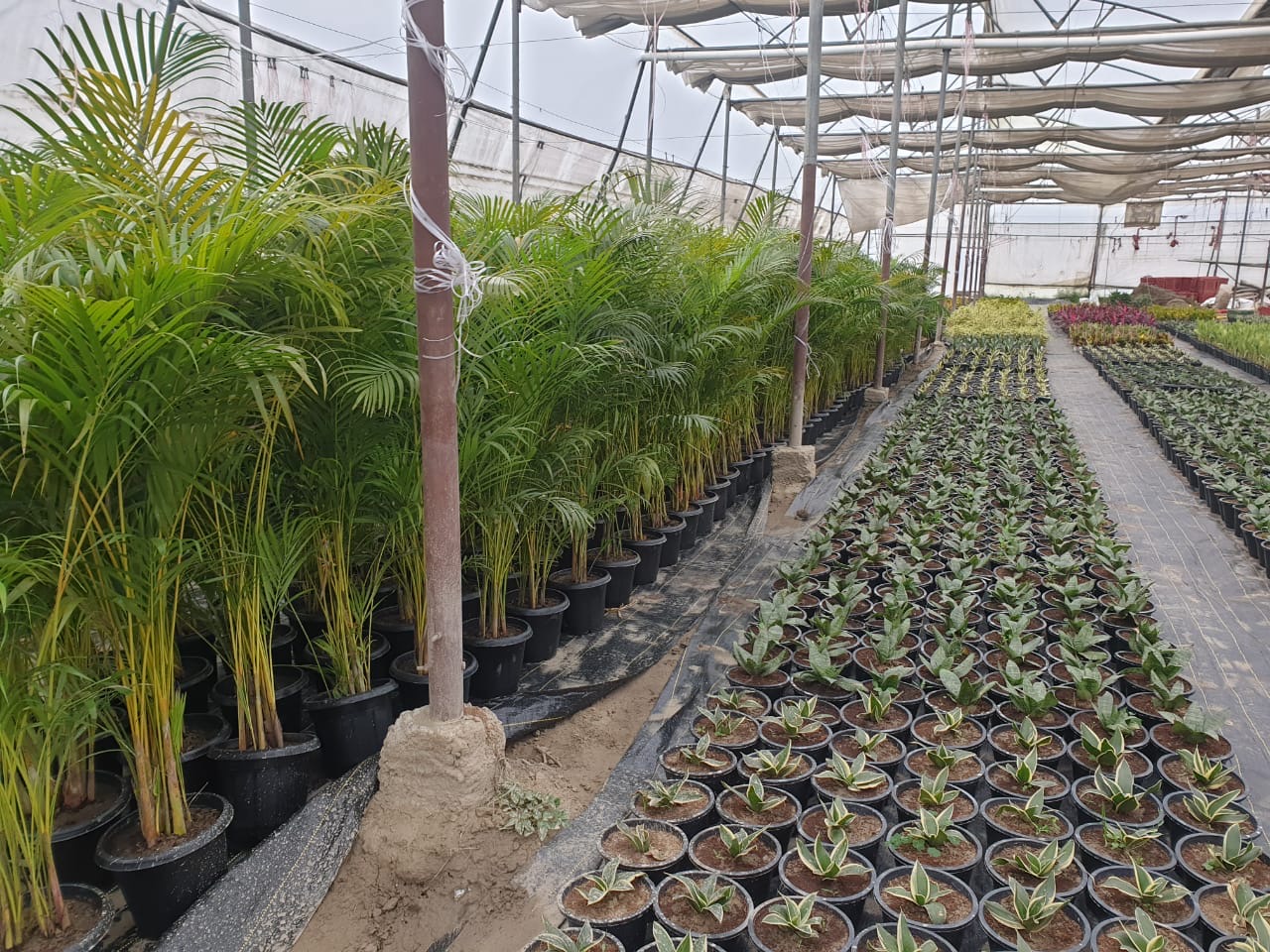 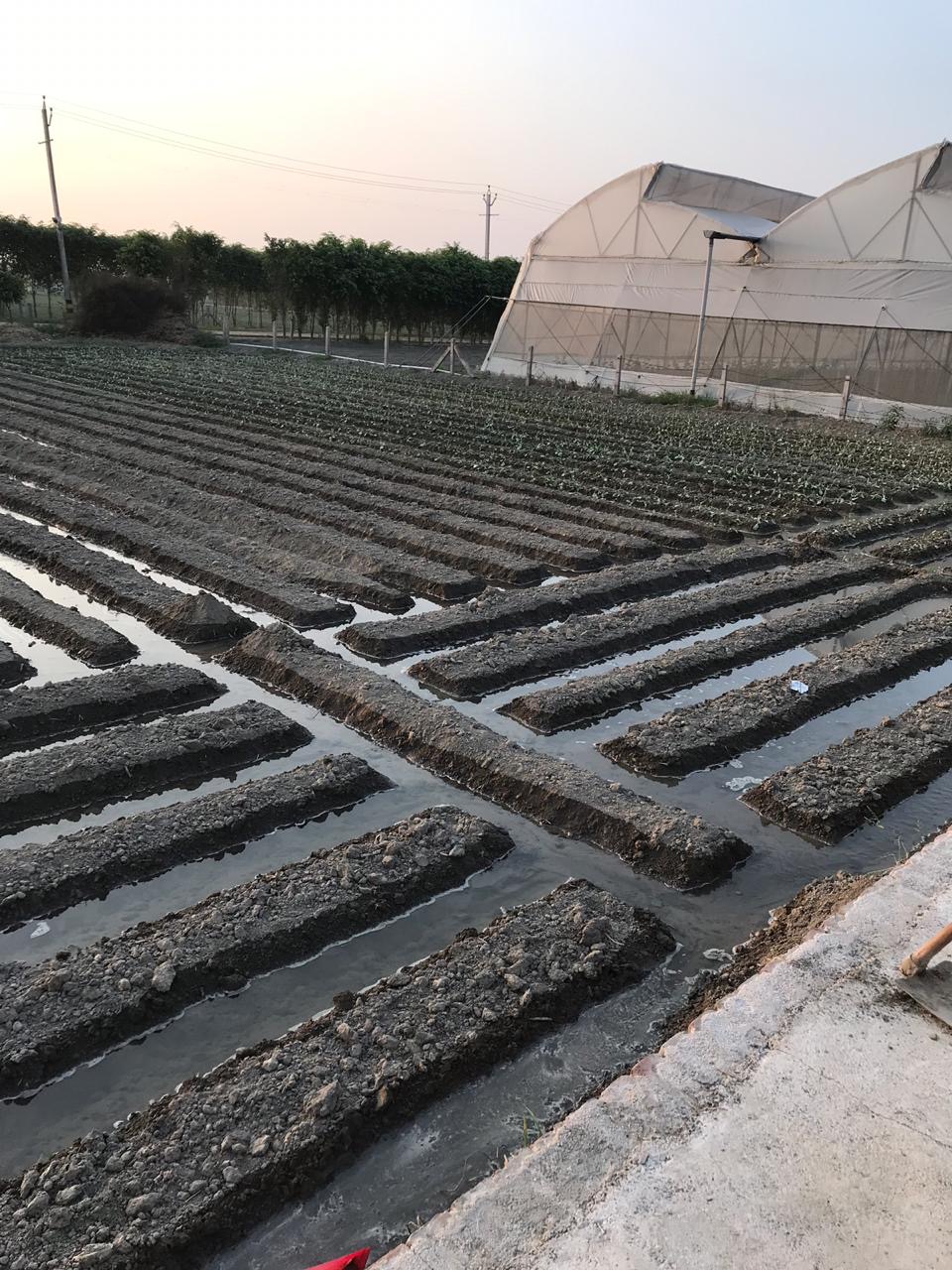 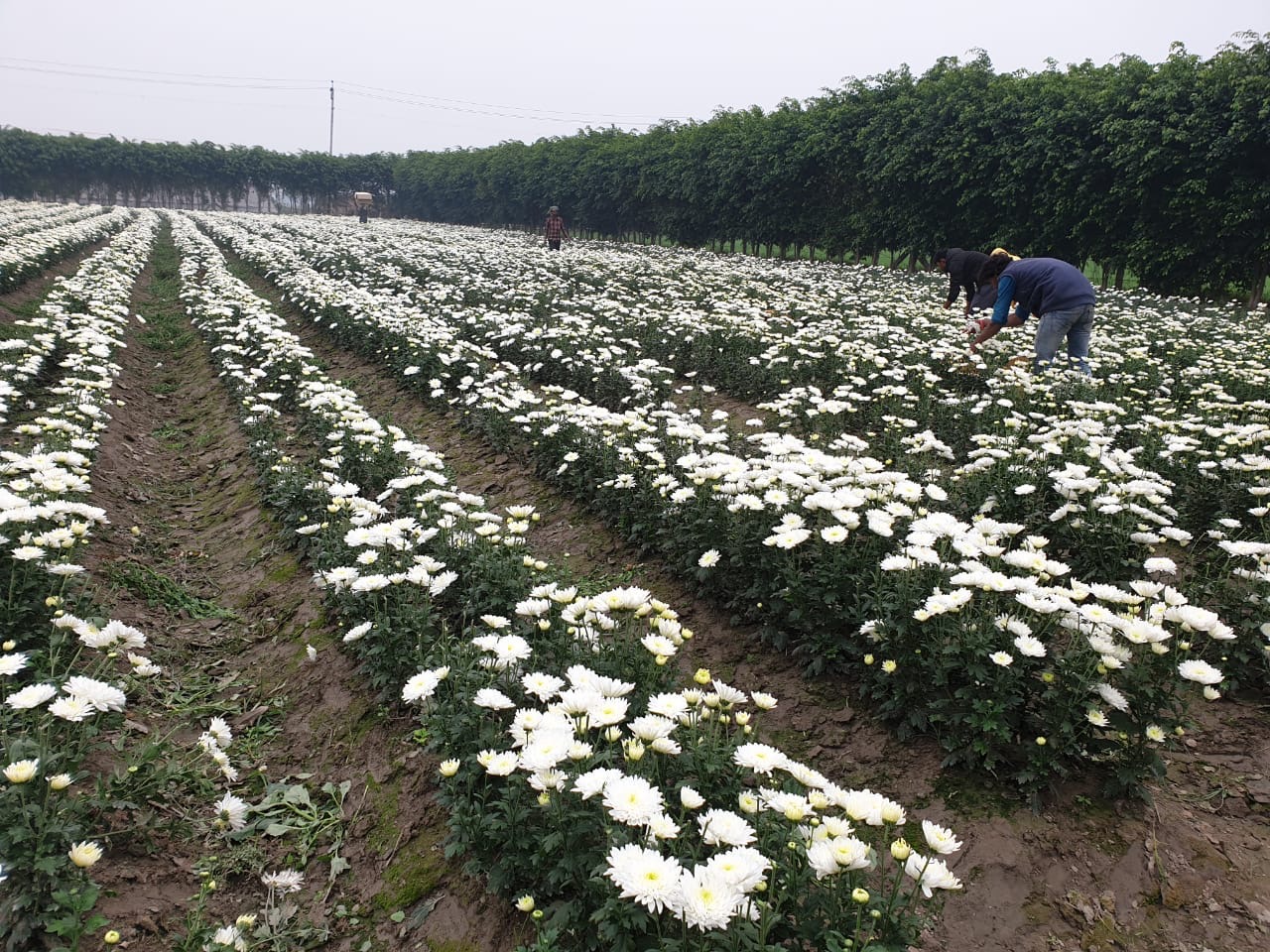 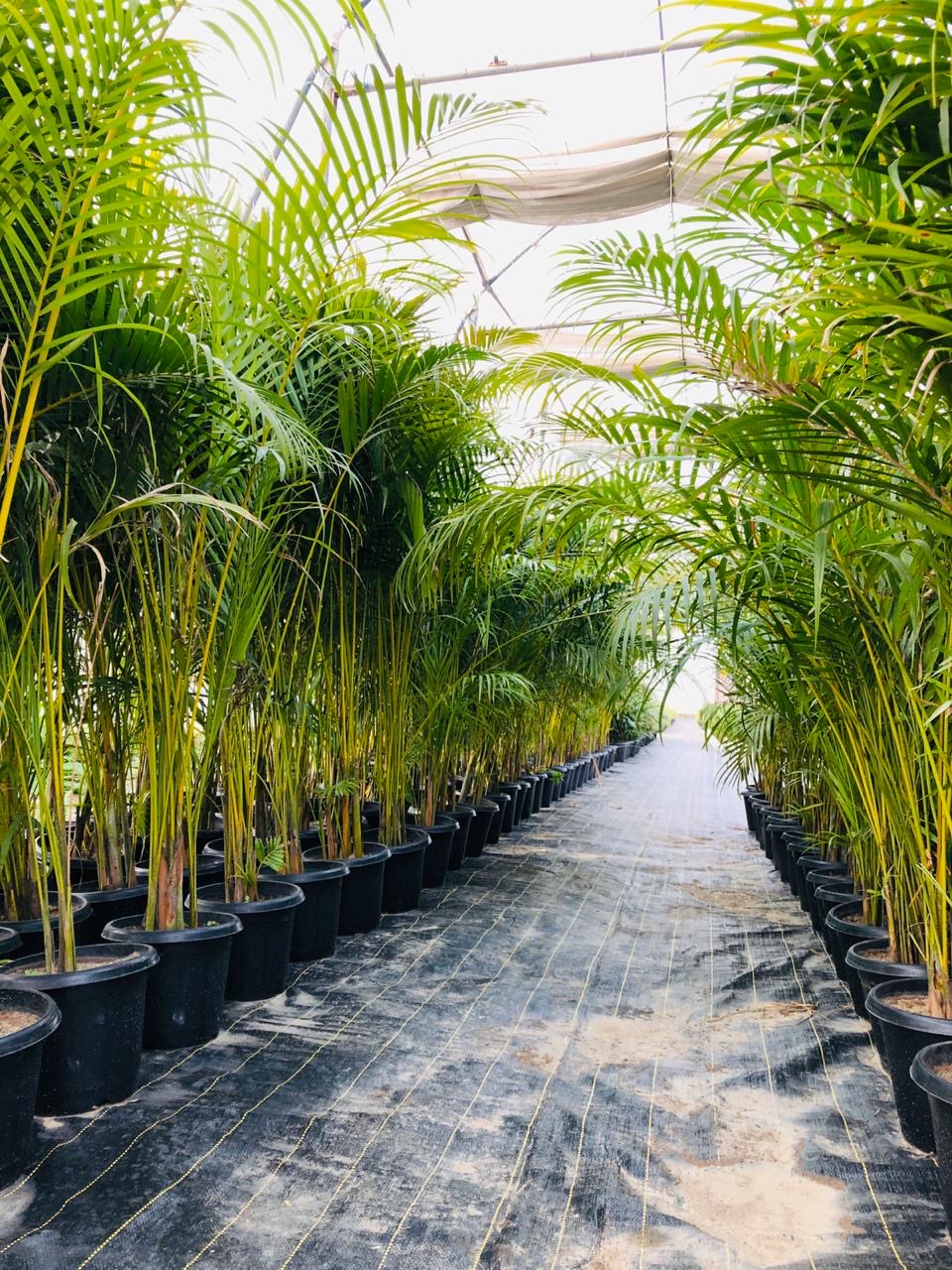